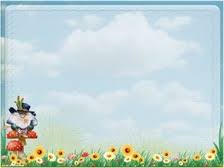 Літня подорож у світ чарівних казок
Мета: збагачувати знання учнів про різноманітний казковий світ; розвивати пам’ять, увагу, фантазію; виховувати повагу до усної народної творчості, бажання читати; виховувати у дітей моральні якості на прикладі казок.
Підготувала: Євгенія Малінська  
https://m.youtube.com/watch?v=swdW7xk32tE
Казки – це добро та милосердя, дитинство людяності, мудрості.
Казка – наче той горіх.
  Ти попробуй розкуси – 
  Знайдеш стільки в нім краси,
  Стільки мудрої поради,
  Стільки вигадки і правди!
Різноманітний казковий світ
У всіх народів світу є казки про боротьбу добра та зла, про дружбу і вірність. 
  У казках висміюють боягузів, злих і жадібних людей, а прославляють сміливих, справедливих, добрих.
 Добро породжує добро – так вчать казки.
Подорож у світ казок
Казочки знають всі діти на світі,
 Добре з казками на світі нам жити.
 Нас розважають вони і навчають,
Завжди корисними казки бувають.
Відгадайте казкових героїв(Вікторина)
Щоби звабить козеняток,
Мусив пісню заспівати,
Бо матусин голосок 
Наймиліший для діток.
          (Вовк)
Відгадайте казкових героїв(Вікторина)
Не зміг сидіти на вікні,
У лісі всім співав пісні,
Але коли зустрів лисицю,
Та пісня мусила скінчиться.
                (Колобок)
Відгадайте казкових героїв(Вікторина)
Їду я на бал чудовий
У кареті гарбузовій.
Все, мов справжнє: кучер, коні.
Поки північ не задзвонить.
Маю я химерну звичку …
Десь губити черевичку.
           (Попелюшка)
Відгадайте казкових героїв(Вікторина)
У діда з бабою хлопчина
 Появився з деревини.
 У печі Зміючку спік,
 З гусеням додому втік.
        (Івасик-Телесик)
Відгадування казкових героїв(Вікторина)
До роботи неохочі,
А як їсти – тут як тут.
 Пригадайте, любі діти,
Як їх звати.
          (Круть та Верть)
Відгадування казкових героїв(Вікторина)
Хто моторчик свій заводить?
З даху в гості хто приходить?
І на свято він дібрався,
Гукнем дружно: “Здравствуй”
     (Карлсон)
Відгадування казкових героїв(Вікторина)
Він звірят усіх лікує,
Від халеп різних рятує.
І зайчат, і мавпенят,
Бегемотів, тигренят.
   (Лікар Айболить)
«Казка, фантазія – це ключик, за допомогою якого можна відкрити джерела думки і слова. Без казки, без гри, уяви дитина не може жити… Казка – це образно кажучи, свіжий вітер, що роздмухує вогник дитячої думки і мови».В. Сухомлинський
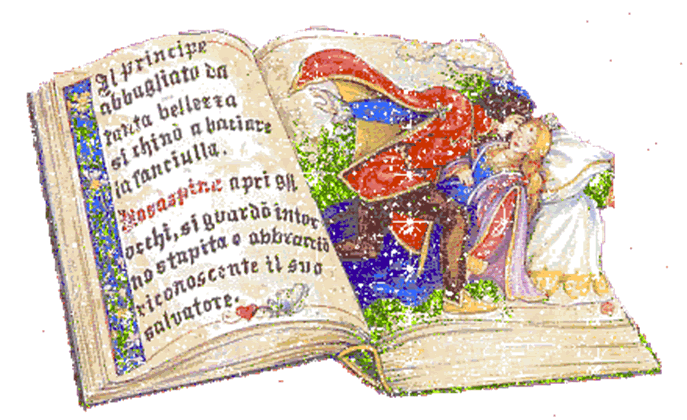